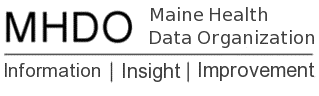 Payer User Group
Webinar – 7/31/2014
Agenda
Welcome (5 minutes)
Opening Comments/ Review
Meeting Goals 
Chapter 243 Changes (25 minutes)
Clarification of Requirements for Specific Elements
Payer Q & A
Validation Updates (5 minutes)
Overview


Implementation Timeline (10 minutes)
Overview
Testing
Payer Q & A
Other Updates and Reminders (10 minutes)
File Locking 
File Naming
Exemption Date Range

Wrap-up (5 minutes)
Additional Q & A
2
Meeting Goals
Review Changes in Chapter 243
Review Implementation Timeline
Answer Payer Questions About Changes
Review Other Updates and Reminders
3
Chapter 243 Review
Clarification of Requirements for Specific Elements
Service Facility Location Information
Definition and Clarification
How to Populate These Fields
Continued Use of ICD-9 Fields
MC039-MC053 and MC058
Until implementation of ICD-10
How to Treat Placeholders for Retired (MC033-MC035) and Blank Fields (MC200-MC326)
Include asterisks with no space in between “**” 
Example: …*MC032data****MC036data*…
4
Validation Updates
No validation changes to Member Eligibility or Dental Claims files
Summary Changes
Validations have been dropped for retired elements
Validations have been added for new elements
No validations for ICD10 Fields until Enacted in 2015
5
Implementation Timeline
6
Testing the Changes to Chapter 243
We encourage all payers to participate in testing

Submit any period of data in the new format

Claims data submitted to the test environment will NOT be moved to the data warehouse
7
Payer Q&A
Question:  Do we have an updated FAQ on the portal? Any other updated resource documents that we can refer to? 
Answer: HSRI has maintained the FAQ in Portal. It should be updated with the latest questions and answers. Information about the changes to Chapter 243 can be found on the MHDO website.
Question: Is there a sample file layout available on the portal? 
Answer: A sample file layout for the revised Chapter 243 requirements will be distributed on 8/15/2014 and posted in the Resource section of the Portal
8
Other Updates and Reminders
Locked Submission Period
Current Process
Submission periods are locked for data already released to end users (data are released every quarter).
When submitters try to submit data for a locked period, a validation is triggered. Currently to resolve this issue, it is a manual process.
New Process
Starting 8/7/2014 the system will collect information about why missing, supplemental or replacement data for a locked period is being submitted.
The system will determine if your file is a an initial submission, replacement submission, or supplemental submission based on the file naming.
If the data are less than a year old, the validation issue will be cleared as soon as the information is provided by the user.
Submissions of data older than one year will require approval from MHDO before the issue will be cleared.
9
File Naming
Payer ID: The Payer ID should correspond to the Payer ID in the header of the file.
An underscore symbol: “_”
Period ending date expressed as CCYYMM (four-digit calendar year and two-digit month; for example, 201403 indicates a March 2014 end date). Quarterly data submissions should use the end date for the last month of the quarter. For example, the first quarter of 2014 would use 201403.
File type: Member Eligibility (ME), Medical Claims (MC), Dental Claims (DC), Pharmacy Claims (PC).
Sequence number: This is used to differentiate files with otherwise identical file names (for example, when two medical files are submitted during the same submission period). The sequence number should be used to identify supplemental files. It’s expressed as a two-digit number, starting with 01. You must include the leading zero. The sequence numbering starts over with each new submission period.
Version number: This is used to differentiate multiple submissions of the same file. The version number should be used to identify replacement files. This will be important if a file needs to be resubmitted to resolve an issue such as a validation failure. The letter v should be used, followed by two digits, starting with v01. You must include the leading zero. Original submissions of all files should be labeled v01. The Portal will not accept files that have the same name as an existing file.
File extension (.zip, .7z, etc.)
10
File Naming Examples
Period ending in January 2013. One dental file with no resubmissions or supplemental files:
T0757_201301DC01v01.txt
Period ending in January 2013. One pharmacy file with no resubmissions or supplemental files:
T0750_201301PC01v01.txt
Period ending in December 2012. One eligibility file and one replacement of the same file:
C0756_201212ME01v01.txt
C0756_201212ME01v02.txt
Period ending in December 2012. Two medical files, the second is a supplemental file:
C0756A_201212MC01v01.txt
C0756A_201212MC02v01.txt
11
Exemption Request - Date Range
The date range in the exemption request form now covers the data date, not the submission date. 
If the correct date range is not requested, your files may remain in a failed status.

For example, when an exemption request for a January MC file submitted in February is requested, a start date of January must be selected. If February is selected, then exemption will not be activated until February’s MC file is submitted.
12
Exemption Request - Date Range
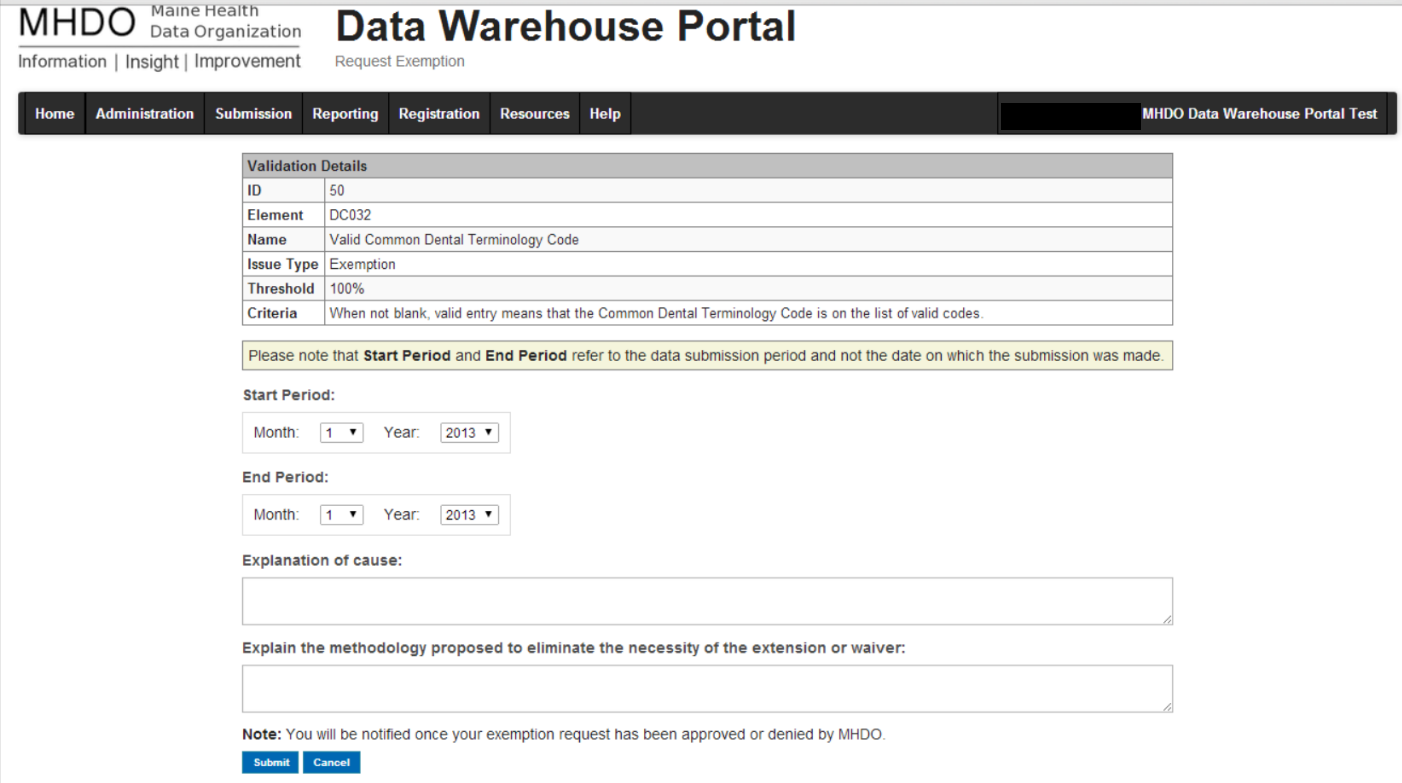 13
Questions? mhdo.maine.govor
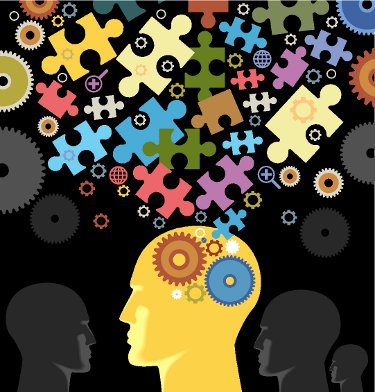 Philippe Bonneau Philippe.Bonneau@maine.gov(207) 287-6743